Biofizika
Oktató: Katona Péter
Biológiai elméletek
Az élettel kapcsolatos jelenségek ugyanazon törvényszerűségeken alapulnak, amelyek a fizikai és a kémiai jelenségeket vezénylik.
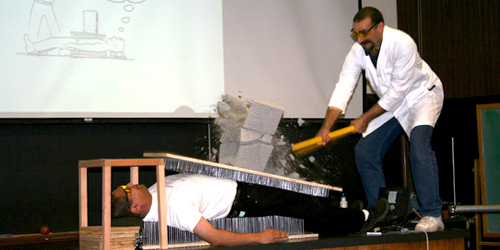 15. 09. 11.
Katona Péter
2
Sejtelmélet
Minden élő szervezet sejtekből és sejttermékekből épül fel (Schleiden és Schwann, 1839).
Feltevések:
új sejtek létező sejtek osztódásával képződnek
a sejt alkotói és anyagcsere-folyamatai alapvető hasonlóságokat mutatnak
a szervezet egészének aktivitása az őt alkotó sejtek aktivitásainak és kölcsönhatásainak összege
15. 09. 11.
Katona Péter
3
Szerves fejlődés (evolúció) elmélete
Darwin, 1859:
Minden élőlény előzőleg létező egyszerűbb szervezet fokozatos, az egymást követő generációkban felhalmozódó módosulásával alakult ki
Eszköze:  természetes kiválasztódás
alapeleme: „küzdelem a létért”
eredményezhet egyszerűbb szervezetet
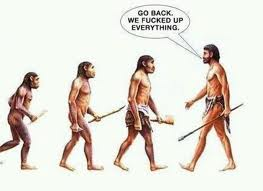 15. 09. 11.
Katona Péter
4
A biogenetika törvénye
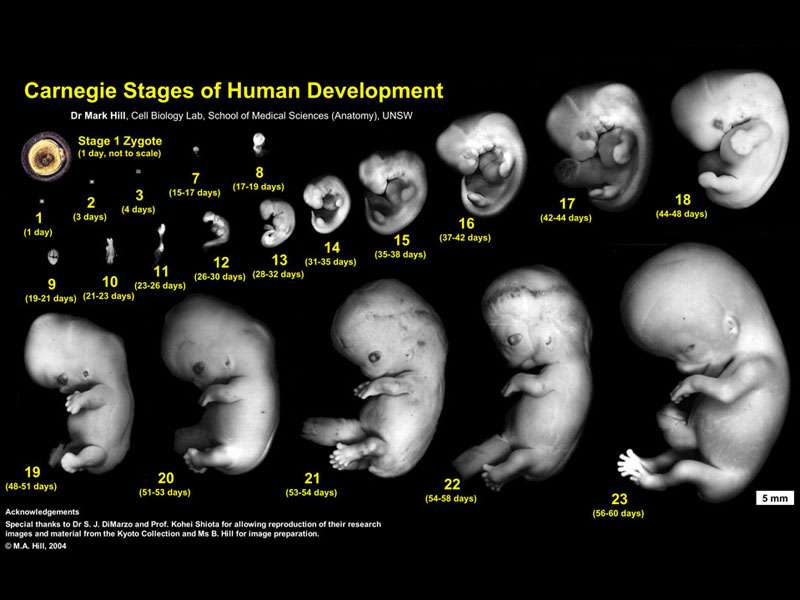 az embrionális fejlődés során a szervezetek mintegy ismétlik az evolúciós őseik egyes állapotait
15. 09. 11.
Katona Péter
5
A sejt
A sejt az élőlények legkisebb önálló, életképes szerkezeti és működési egysége
Minden mai élőlény sejtes felépítésű (kivételt képeznek a vírusok, de bizonyos élettevékenységeikhez élő sejtbe kell kerülniük)
Minden élettani és fizikokémiai (és információs) átalakulás a sejt molekuláris szintjén zajlik le
15. 09. 11.
Katona Péter
6
Sejtszerveződés
A sejtszerveződés:
morfológia (szerkezet és alakiság)
fiziológia (élettani funkció)
A sejtszerveződés szintjei:
Molekulák
Makromolekulák
Organellumok
Sejt
Szövet
Szerv
szervezet
15. 09. 11.
Katona Péter
7
Sejtek felépítése
Prokarióta:
a baktériumok sejtjei
egyszerűbbek
sejtmaggal nem rendelkeznek
a genetikai információ (DNS) közvetlenül a citoplazmában található
közvetlen sejtosztódással szaporodnak, nincs szöveti differenciálódás
alacsonyabb szintű szerveződés, mégis az életterükben/közegükben jól bevált, azaz a fejlődés nem küszöbölte ki
Eukarióta: 
a legtöbb egy- és minden többsejtű a magasabb fejlődési szintű
bonyolultabb sejtmagos sejtekből épül fel
15. 09. 11.
Katona Péter
8
Sejtek felépítése – Állati sejt
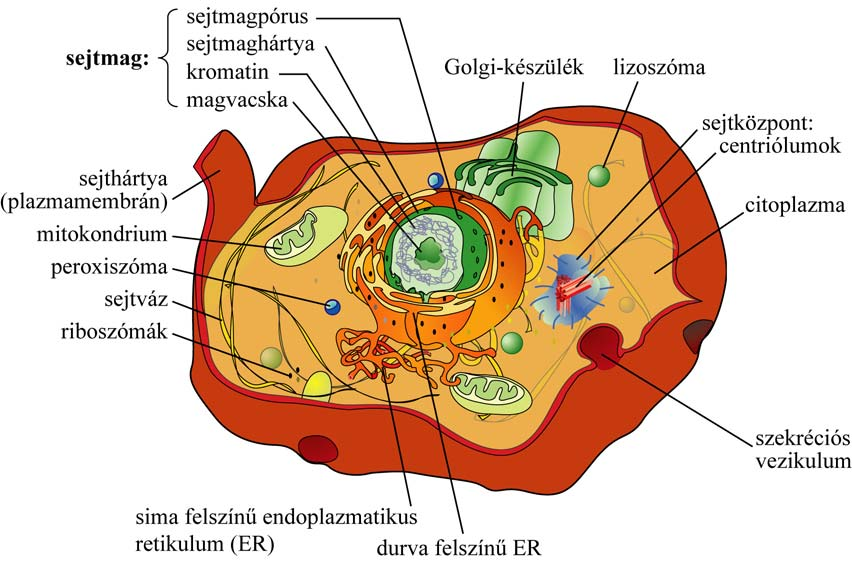 15. 09. 11.
Katona Péter
9
Sejtek felépítése – I.
Sejthártya (plazmamembrán, sejtmembrán):
 sejttartalmat körülvevő féligáteresztő,~10 nm vastag foszfolipid-kettősréteg
 fehérjéket tartalmaz
integráns módon, a kettősrétegbe beágyazódva
perifériálisan, lazán kapcsolódva
Sejtmag (nukleusz):
kettős membránnal körülvett
karioplazmával töltött
gömbszerű organellum (sejtszervecske)
kromoszóma DNS (dezoxiribonukleinsav) tárolódik és másolódik
egy vagy több (fajra jellemzőszámú) ún. magvacska (nukleolusz) található
szerepe a riboszómális RNS (ribonukleinsav) szintézise és szükség szerinti módosítása a riboszómák előállításához
a nukleinsavakban gazdag (50%) riboszóma feladata a (hírvivő-) mRNS kódolta fehérjék szintetizálása
amikor a sejt nem osztódik, a sejtmag a kromatin nevű szálszerű anyag hálózatát tartalmazza
legfőbb összetevője a DNS
Osztódáskor a kromatin vastag, rövid testekké formálódik (hosszuk mentén a mozgatásukat/illesztésüket szolgáló befűződéssel)
ekkor kromoszómáknak nevezzünk
Ezek hordozzák a sejt géneknek nevezett örökítő információit.
15. 09. 11.
Katona Péter
10
Sejtek felépítése – I.
Protoplazma:
sejtteret kitöltő anyag
főbb alkotói:
Citoplazma: a protoplazma folyékony, 90-95%-nyi vizet tartalmazó alapállománya
Centriólum: a sejtmaghoz közeli, a sejt mozgásjelenségeit / osztódását irányító sejtközpontban lévő két hengeres testecske, melyek a mitózis során osztódási központokként funkcionálnak
15. 09. 11.
Katona Péter
11
Sejtek felépítése – I.
Citoszkeleton: 
a sejtmag és sejtmembrán belső felülete közötti, erősen strukturált fonalas fehérjeváz
több elkülönülő fonalrendszer alkotja:
mikrofilamentum-hálózat (építőeleme a ~6 nm átmérőjű aktin –sejtmozgásban, sejthártya stabilizálása)
mikrotubulusok (alkotója a ~22 nm tubulin – sejten belüli térbeli elrendeződés,  organellumok mozgásához irányítópálya kialakítása)
közbenső (szerkezeti) filamentumok.
Az állati és a növényi sejtekben egyaránt megtalálhatóak a miozin filamentumok: az aktin és a miozin komplex a funkcionális egysége a citoplazma áramlásáért és az organellumok mozgatásáért felelős sejtváz komponensnek
15. 09. 11.
Katona Péter
12
Sejtek felépítése – I.
Endoplazmatikus retikulum (ER, „protoplazmán belüli hálózat”): 
szalagformájú
membrános tubulusok szövevénye, melyek a sejtmagot határoló membrántól indulva összeköttetésben állnak egymással és közvetett módon (az ún. endomembrán rendszer révén) a plazmamembránnal is.
a durvafelszínű ER felületén (riboszóma-) rRNS alapú riboszómák találhatóak a fehérjeszintézishez.
a simafelszínű ER: a kémiai reakciók helyszínét adó membránfelület (így az anyagcsere hatásfok) növelése, méreganyagok lebontása, fehérjék és sejt-folyadékok transzportja a sejtmembránhoz
15. 09. 11.
Katona Péter
13
Sejtek felépítése – I.
Mitokondrium:
ovális
kettősmembrán falú organellum
a sejt energia-szükségleteit biztosító ATP (adenozin-trifoszfát) szintetizálására
„akkumulátor” funkció.
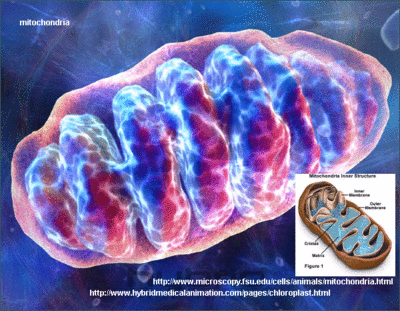 Golgi-készülék:
vékony lapos
dinamikusan átalakuló zsákszerű, membrános testek halmaza



Funkciói:
váladék (szekrétum) kondenzálása / membránbacsomagolása
Szekréció
makromolekula szintézis
membránképzés, sejtfolyamatok szabályozása
információátvitel
15. 09. 11.
Katona Péter
14
Sejtek felépítése – Növényi sejtek
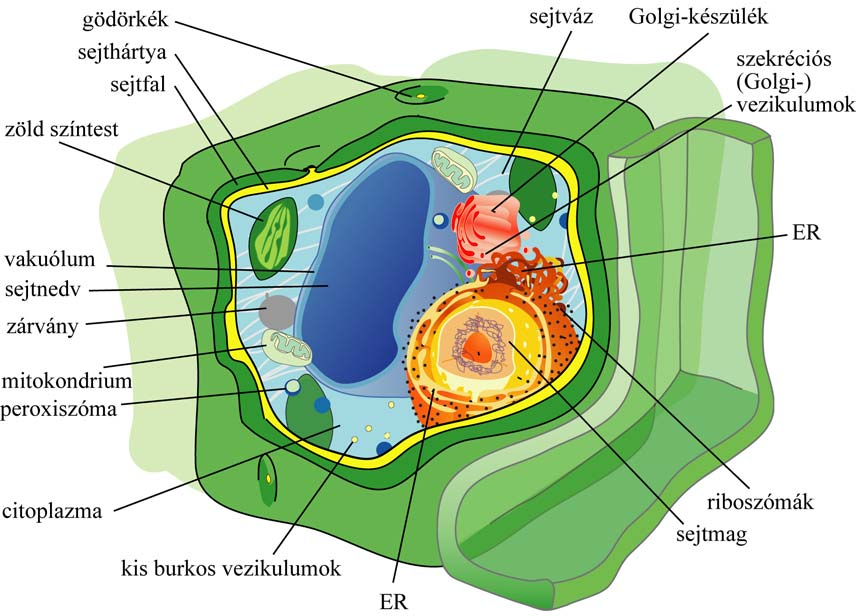 15. 09. 11.
Katona Péter
15
Sejtek felépítése – II.
Magasabbrendű állatokban a sejtek, szövetek és szervek tartására csontváz, vagy külső váz (rovarok) szolgál
Alacsonyabb rendűekben magát a sejtet borítja gyakran kemény anyag (pl. SiO2), vagy peptid és szénhidrát alapú sejtfal
Növényeknél a sejtfal cellulóz, melyet a sejtmembránban található enzimrozetta-komplex szintetizál
hidrofób anyagok (lignin, szuberin) berakódásával a másodlagos sejtfal vízre és vegyületekre átjárhatatlanná válik
a gödörke-pároknál vékony összekötő csövecskék (plazmodezmák) biztosítják a sejtek közötti kémiai kommunikációt
méretük funkciótól függően a mikro- és milliméteres tartományba esik
alakjuk gömb (szabadon álló sejtek, pl. virágpor, spóra), vagy szögletes (szorosan álló növényi sejtek egymásra nyomást gyakorolnak)
15. 09. 11.
Katona Péter
16
Sejtek felépítése – II.
Plasztisz: 
ovális
kettős membránnal határolt
gyakran pigment-tartalmú organellum (kromoplasztisz)
legalapvetőbb pigment a fotoszintézishez nélkülözhetetlen klorofill molekulát tartalmazó kloroplasztisz (zöld színtest).
Vakuólum:
sejten belüli
membránnal körülvett
tápanyagdús sejtnedvvel telt üreg
a vízháztartás szabályozására és vízben oldható anyagok raktározására
Centriólumok nincsenek (néhány algafajtól eltekintve):
növényeknél a sejtosztódás és a megnyúlásos növekedés térben és időben elkülönülve történik
a sejtosztódás az osztódó szövetekben (merisztémákban), a megnyúlás a megnyúlási zónákban
Zárványok:
raktározott anyagok, végtermékek (pl. kristályok)
15. 09. 11.
Katona Péter
17
A sejtciklus
A sejtciklus az eukarióta sejtben két osztódás közötti periódus, mely interfázisból, mitózisból és a sejt kettéválásából áll
G0: a sejtek várakoznak a sejtciklusba vezető jelre (egyes sejtek, pl. neuronok, sohasem osztódnak, miután G0 fázisba kerültek).
G1: „gap” – az első növekedési szakasz. 
S: szintézis – a DNS replikáció fázisa.
G2: „gap” – a második növekedési szakasz, a sejt felkészítése az osztódásra.
M: mitózis és citokinézis, a sejt kettéválása két utódsejtre.
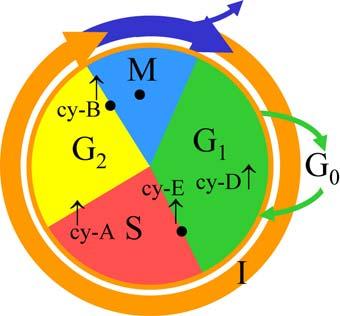 15. 09. 11.
Katona Péter
18
Ellenőrzési pontok
Az ellenőrzési pontok legfőbb szerepe, hogy a hibás sejtek ciklusa gátlás alá kerülhet, ezzel biztosítva a genetikailag azonos sejteket.
A három ellenőrzési pont:
G1/S „start” pont a DNS sérülés érzékelésére;
G2/M pont a sikeres DNS replikáció ellenőrzésére;
M [M/A] pont a sikeres kromatid szétválást ellenőrzi
15. 09. 11.
Katona Péter
19
Számtartó osztódás - Mitózis
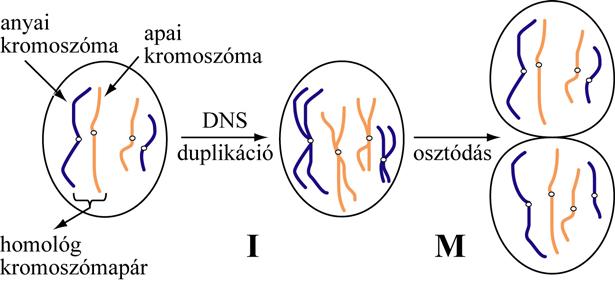 15. 09. 11.
Katona Péter
20
Számtartó osztódás - Mitózis
Interfázis:
a sejt nem osztódik
a normál életfunkciók mellett a sejt duplikálja genetikai állományát a kromatinban
a karioplazma anyagaiból a DNS önduplikálásra képes
Profázis:
a sejtosztódás 1. fázisa párhuzamos folyamatok sorozata
a kromoszómák megjelennek két testvérkromatidával
a sejtmag membránja lebomlik, a nukleolusz eltűnik
a centriólum megkettőződik, a két centriólum a mag átellenes oldalaira vándorol, körülöttük megjelenik a centroszóma tartomány
sugárirányú nyalábok indulnak és kialakul a centroszómák közötti, mikrotubulusok (orsószálak) formálta orsó
a fázis végén az orsószálak mentén a kromoszómák rendezetlenül szétszóródnak
15. 09. 11.
Katona Péter
21
Számtartó osztódás - Mitózis
Metafázis:
a kromoszómák a centriólumok között az orsószálak közepe táján egyenlítői síkba rendeződnek
a korai metafázisban a kromoszómák egyenletesen oszlanak el: ilyenkor láthatók és tanulmányozhatók a legjobban
később a centromérák (befűződések) szétválnak, míg végül két azonos kromoszóma csatlakozik az orsószálakhoz
Anafázis:
a kromoszómapárok tagjainak ellentétes pólusok felé haladása – a befűződésüknél „fogva”.
a fázis végén minkét pólus azonos kromoszóma-készletet halmozott fel – az anyasejtével azonos genetikai információval
Telofázis:
a kromoszómák körül sejtmag-membrán alakul és befűződéseiknél megjelennek a magvacskák.
a két utódsejt között kialakuló ún. sejtlemez az egyenlítői síkba rendeződő  nagyméretű vezikulumok öszszeolvadásával jön létre, és alakítja ki az utódsejtek egymással határos új membránjait
amint a membránok mindkét oldalon befűződnek, és a két sejt különválik, lezárul az osztódás folyamata.
ekkor mindkét utódsejt teljes a szükséges genetikai anyagokkal, valamint a protoplazma állomány egy részével.
15. 09. 11.
Katona Péter
22
Számfelező sejtosztódás - Meiózis
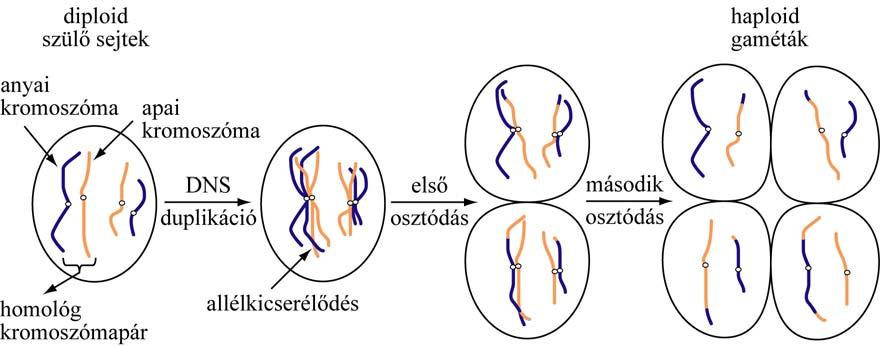 15. 09. 11.
Katona Péter
23
Számfelező sejtosztódás - Meiózis
A meiózis során kétszeres kromoszómakészletű (diploid) kiindulási sejtekből egyszeres készletű (haploid) utódsejtek keletkeznek, amelyeknek az ivaros szaporodásban van szerepük
Két fő osztódási szakasza:
az első szakaszban a homológ kromoszómák egyes kromatidái között allélkicserélődés történhet, a megváltozott összetételű homológ kromoszómapárok véletlenszerűen válnak szét.
a második szakasz a mitózishoz hasonló: a kromoszómák kromatidái elkülönülnek és 4 haploid utódsejt keletkezik
15. 09. 11.
Katona Péter
24
Sejtdifferenciálódás
A sejtek módosulása és specializálódása adott funkció ellátására
Mivel az organizmusok egyetlen zigótából fejlődnek ki, amelyben a felnőtt szervezet összes sejtféleségének kialakításához szükséges információnak jelen kell lennie, nagy kihívás annak tisztázása, milyen tényezők okozzák a differenciálódást (pl. a protoplazma állomány osztódáskori megoszlása).
15. 09. 11.
Katona Péter
25
Biológiai osztályozás
Klasszikus felosztás (1735, Linné): növényvilág (fotoszintetizál) és állatvilág. 
  Korszerűbb osztályozás (1937, Chatton): két szintet definiál
1. szint: prokarióták (elősejtmagosok: baktériumok, kékmoszatok
2. szint: eukarióták (egysejtűek: ostorosmoszatok, egyfélemagvúak, kétfélemagvúak; többsejtűek: növények, állatok, gombák).
Biológiai osztályozás
Filogenetikus osztályozás (1990, Woese, Kandler, Wheelis) – genetikai alapon „3 domén” elmélet:
1. domén: prokarióták – archeák
2. domén: prokarióták – baktériumok
3. domén: eukarióták (állatok / növények / gombák / protozoák)
Fő kategóriák
ország (regnum, kingdom)  törzs (phylum)  osztály (classis, class)  rend (ordo, order)  család (familia, family)  nemzetség (genus)  faj (species)